Anykščių r. Svėdasų Juozo Tumo-Vaižganto gimnazija

Integruota pasaulio pažinimo pamoka  ir logopedinės pratybos netradicinėje  erdvėje
3 klasė



 Rita Palskienė, Raimonda Kirvėlienė
2020-03-09
Tema: Rudens požymiai gamtoje
Uždavinys: 
dirbdami grupėse, naudodamiesi paruoštomis priemonėmis, 
mokiniai pastebės ir ,,minčių žemėlapiuose“ užrašys
 po 2-3 rudenį apibūdinančius požymius.
Pradedame pamoką netradicinėje erdvėje
Dirbome grupėmis
Mokėmės sudaryti minčių žemėlapius
Žodžiai, kuriuos surašėme stebėdami gamtą
Šaltas, vėsus, darganotas oras.
Apsiniaukęs dangus.
Stiprus, greitas, šaltas  vėjas.
Parudavusi, pasikeitusi  žolė. 
Pageltę, įvairiaspalviai medžių lapai.
Mokinių refleksijos
Sudaryti ,,minčių žemėlapį“
Apibūdinti rudens požymius
Stebėti gamtą
Prisiminti medžių, gėlių, daržovių, paukščių pavadinimus
Dirbti grupėje su draugais
Netradicinėje pamokoje dalyvavo
Dovilė
Gabija
Nojus
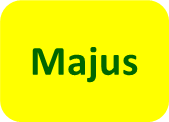 Karolina
Pijus
Rita Raimonda
Ugnius
Luca
Gediminas
Mikas
Miglė